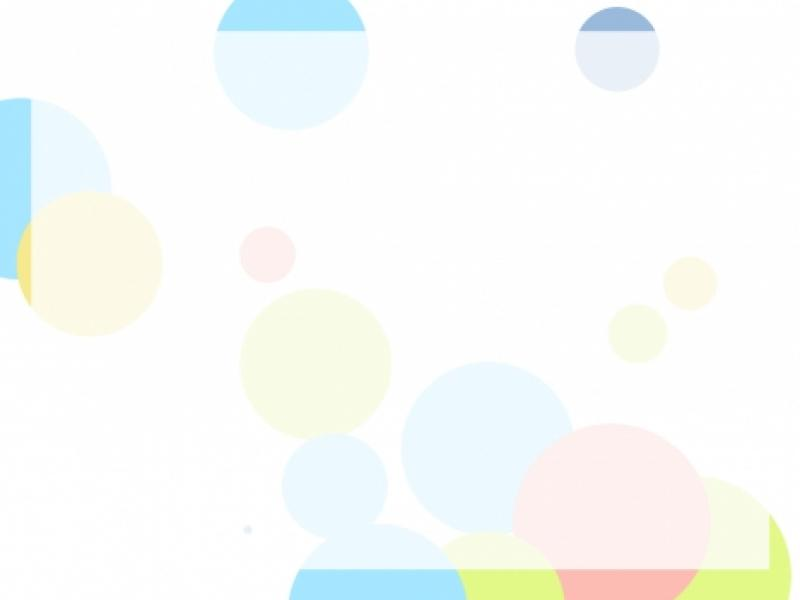 ض  ضـ
ضو
ضا
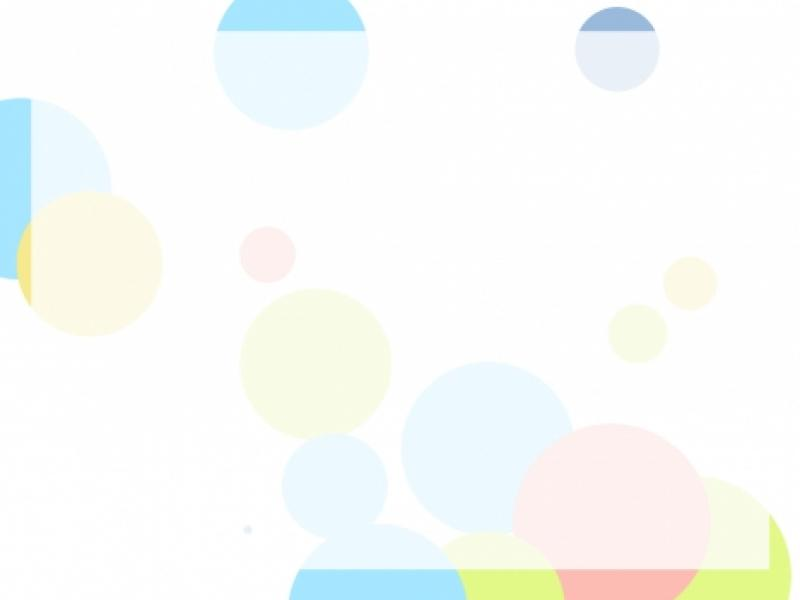 ضي
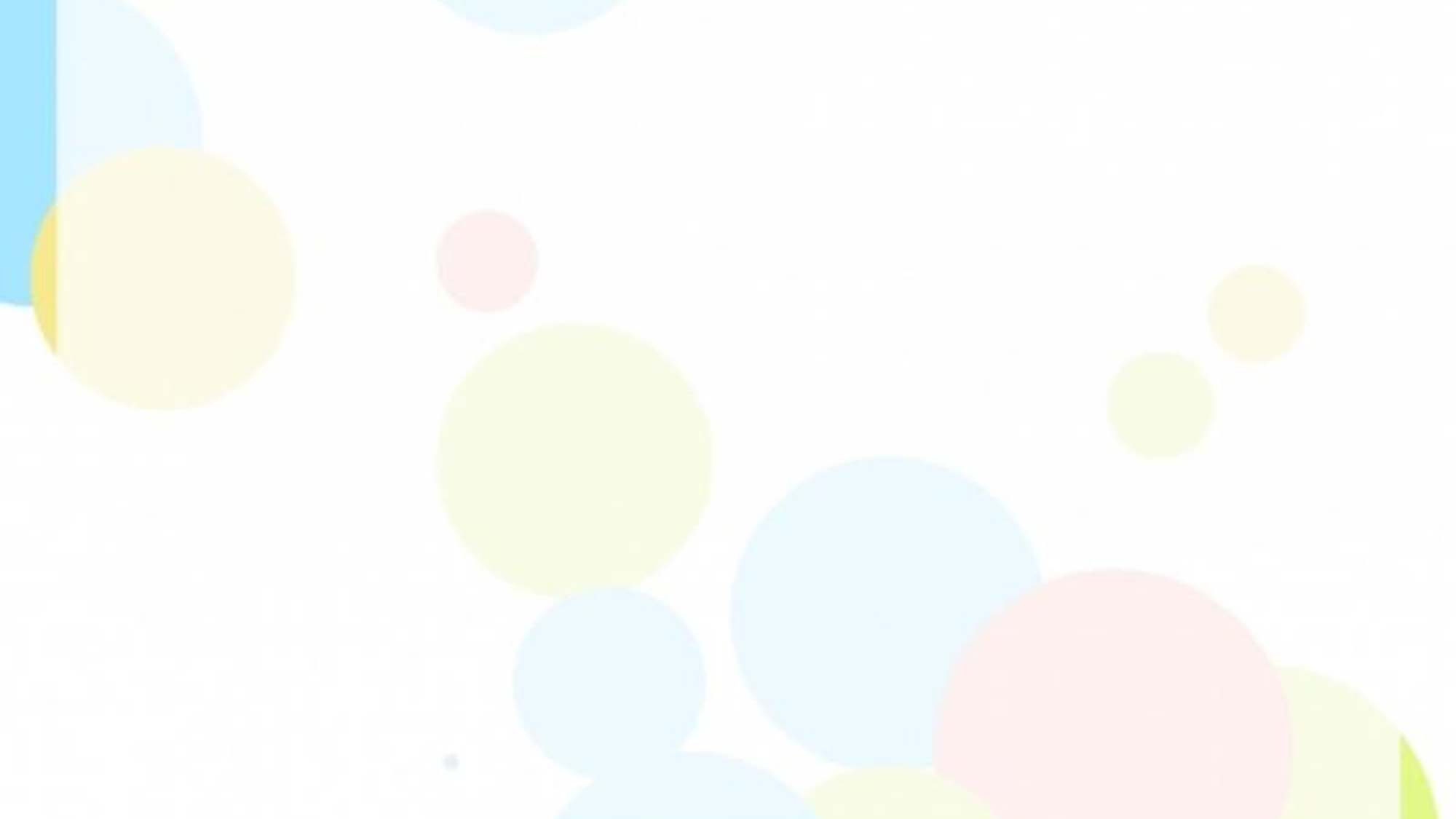 ضَ
ضُ
ضِ
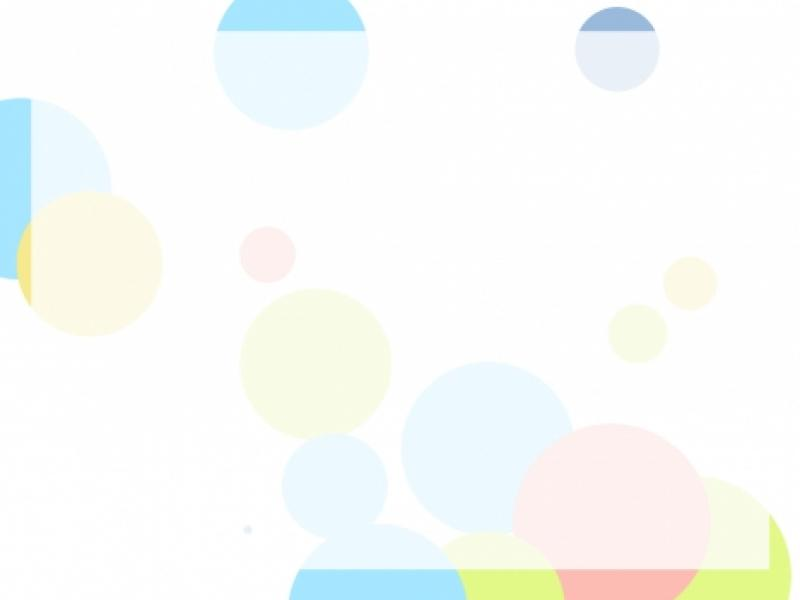 كلمات تبدأ بحرف الضاد
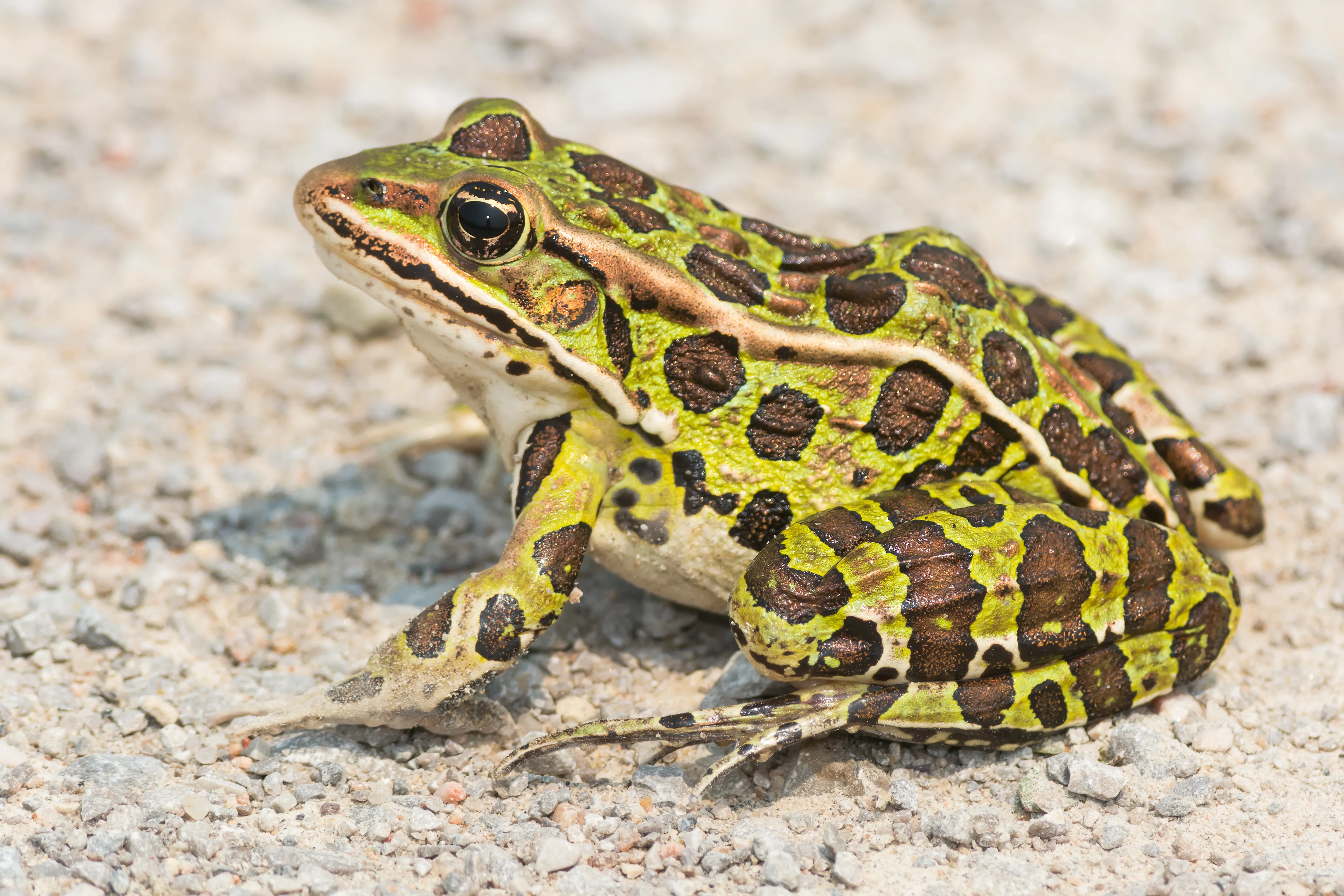 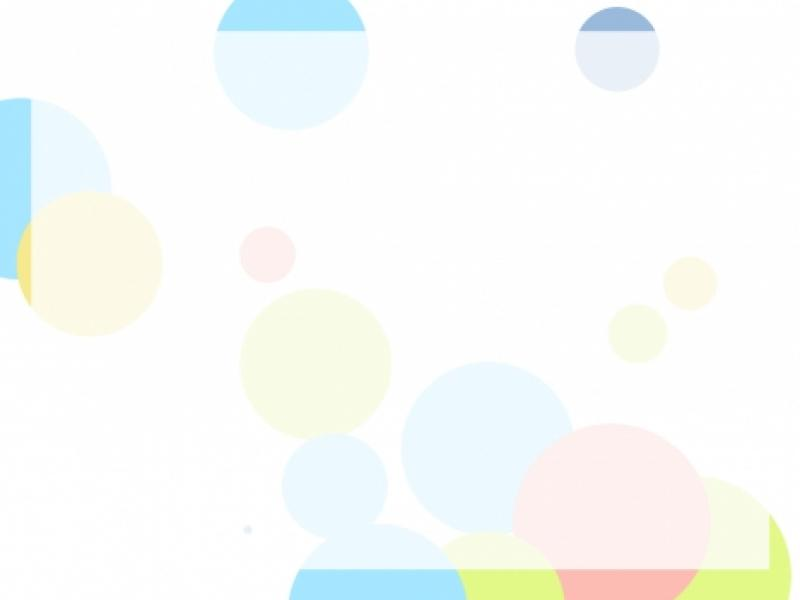 ضِـفـدع
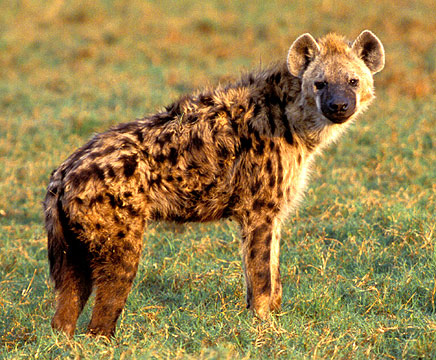 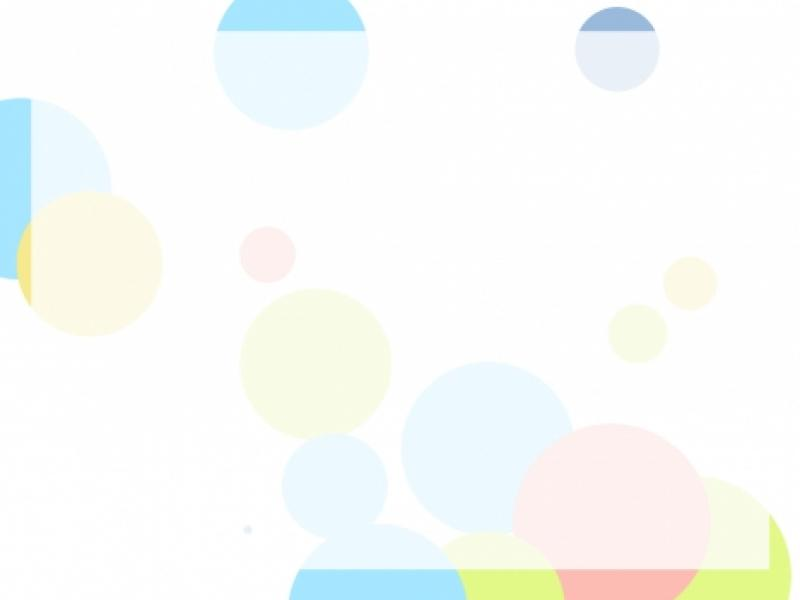 ضَـبـع
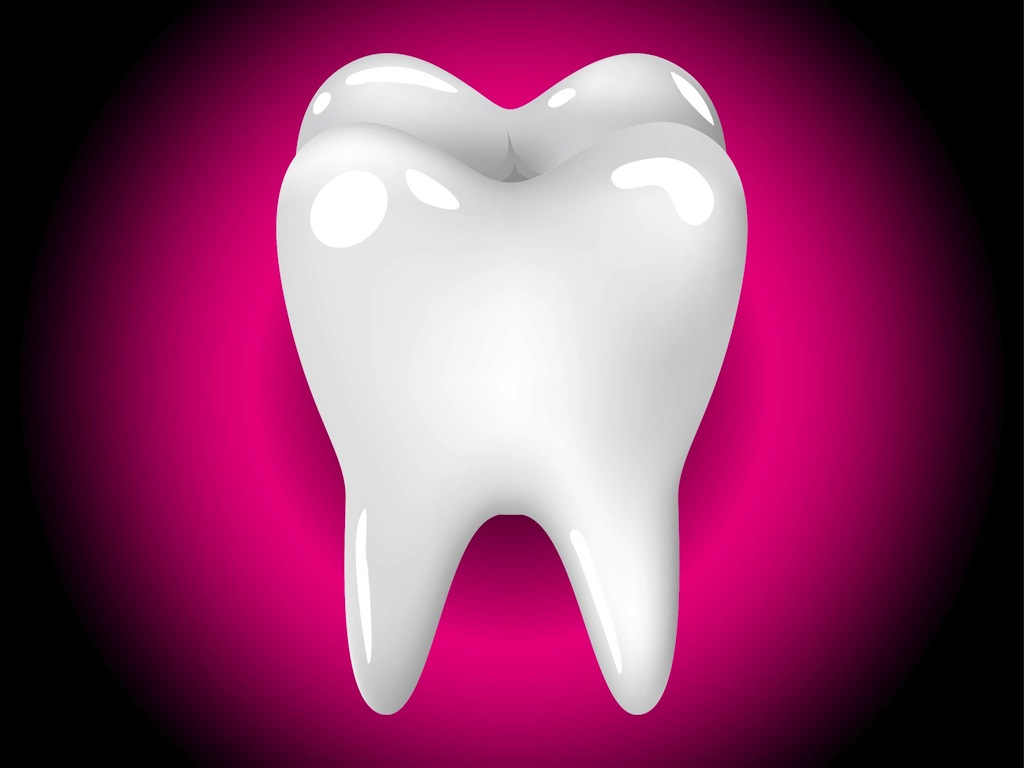 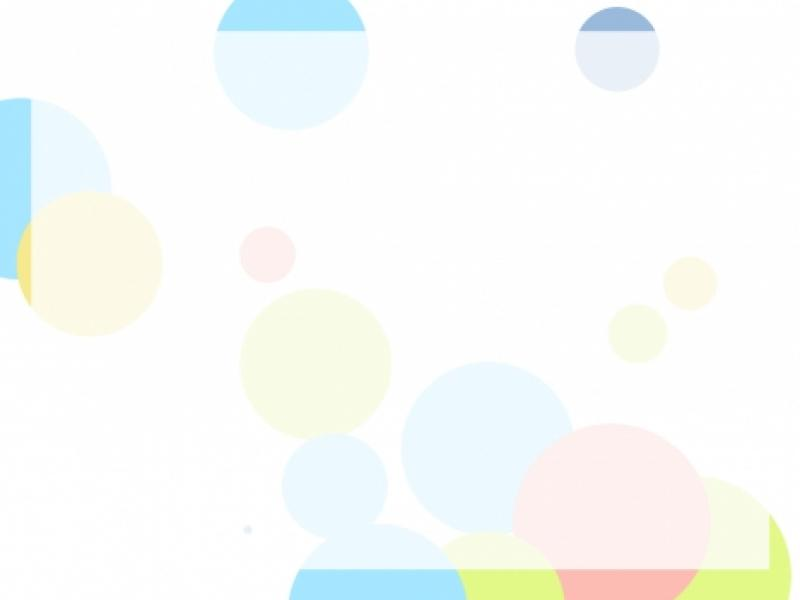 ضِـرس
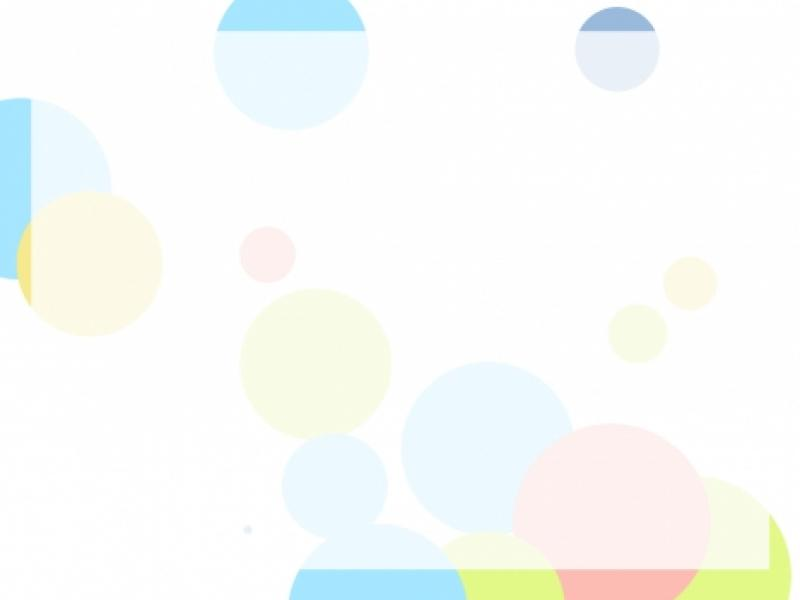 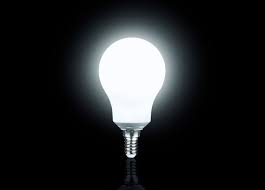 ضـوء
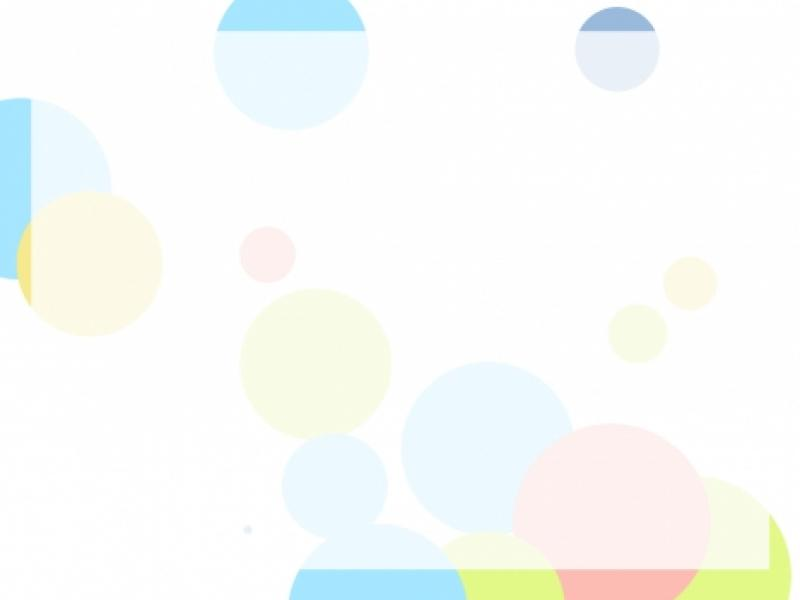 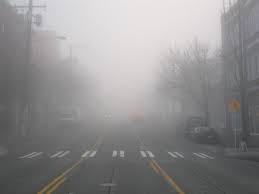 ضَـبـاب
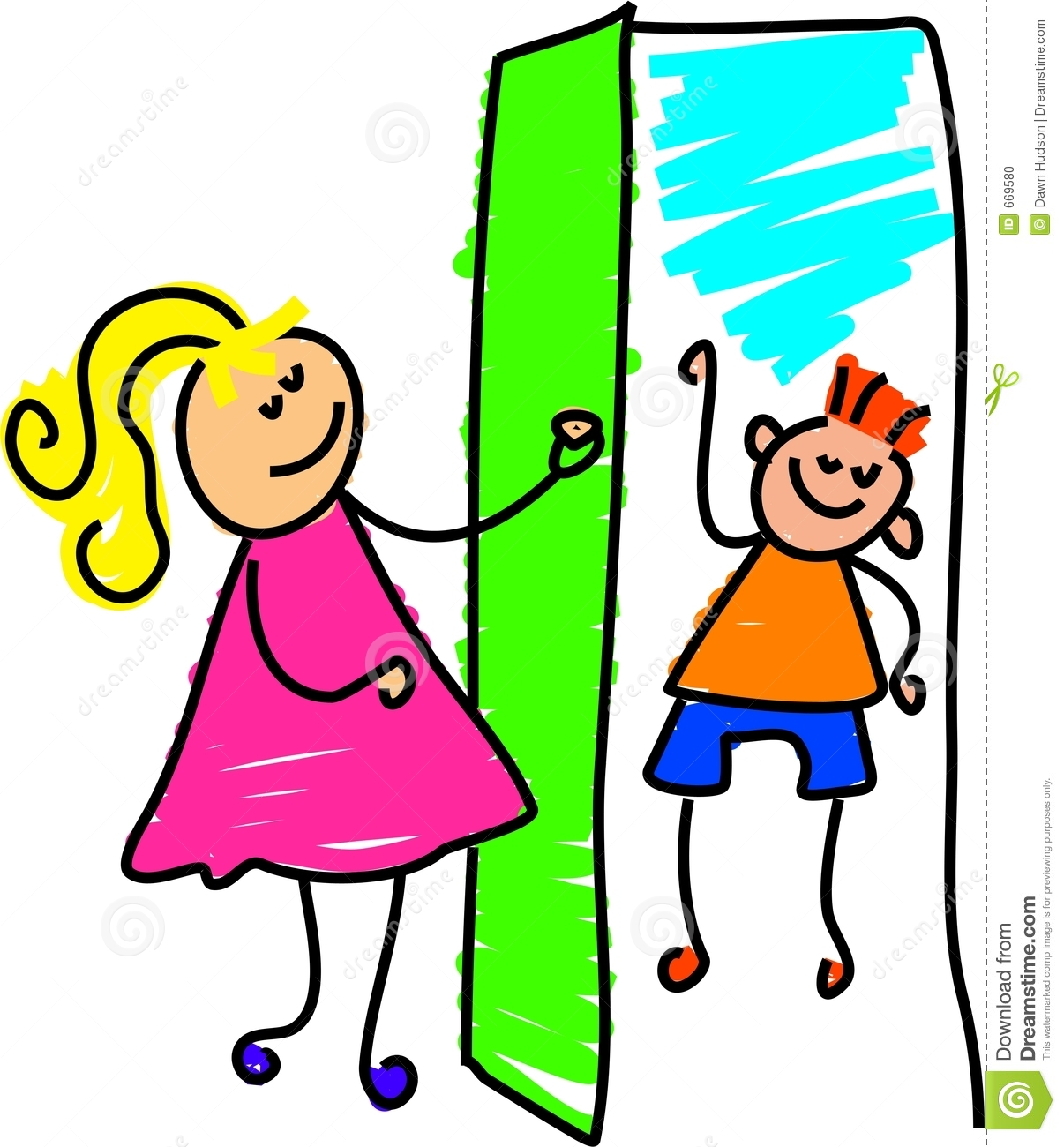 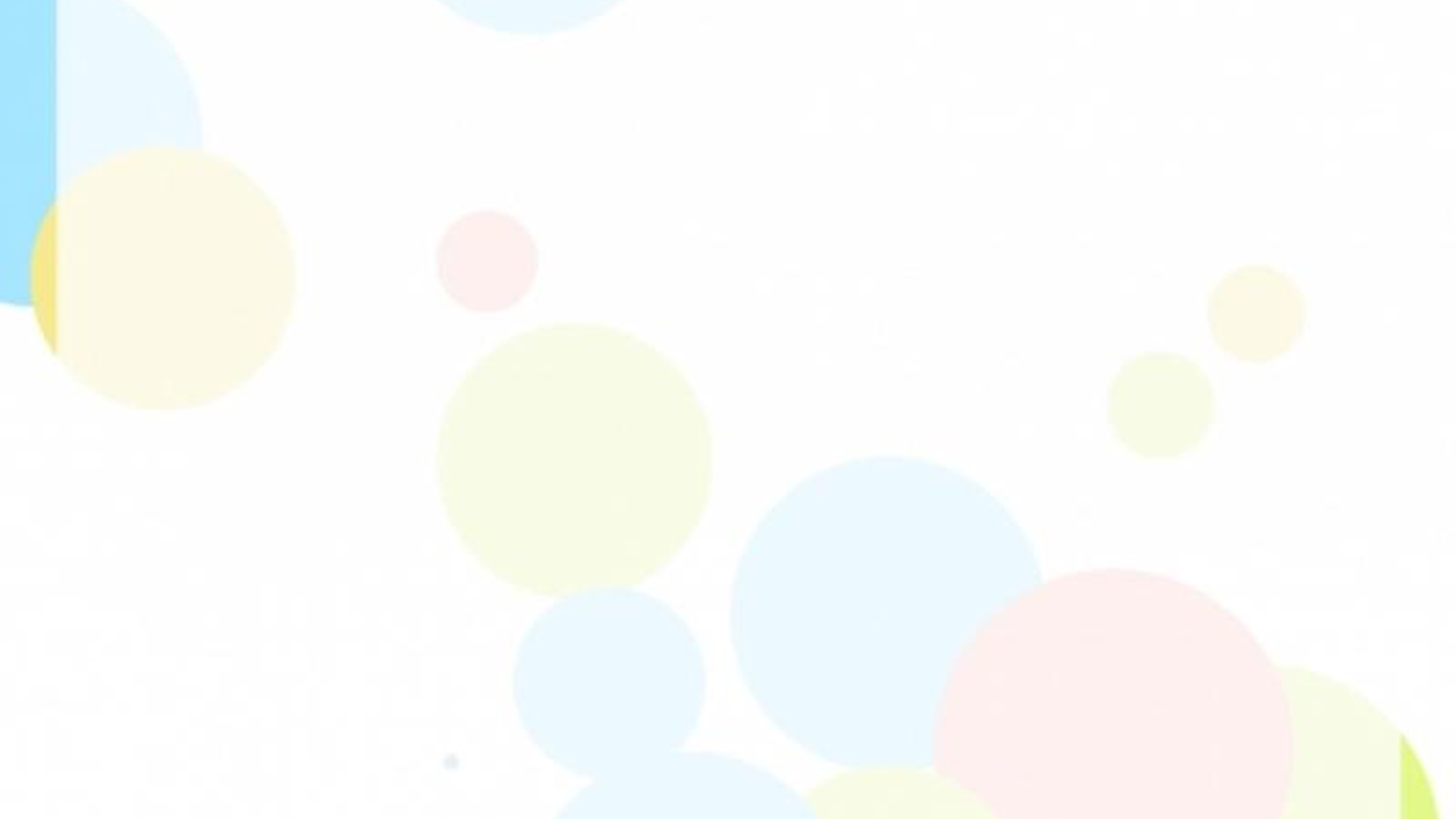 ضَـيـف
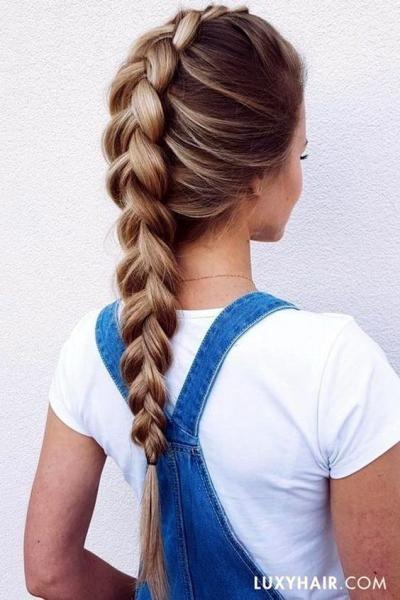 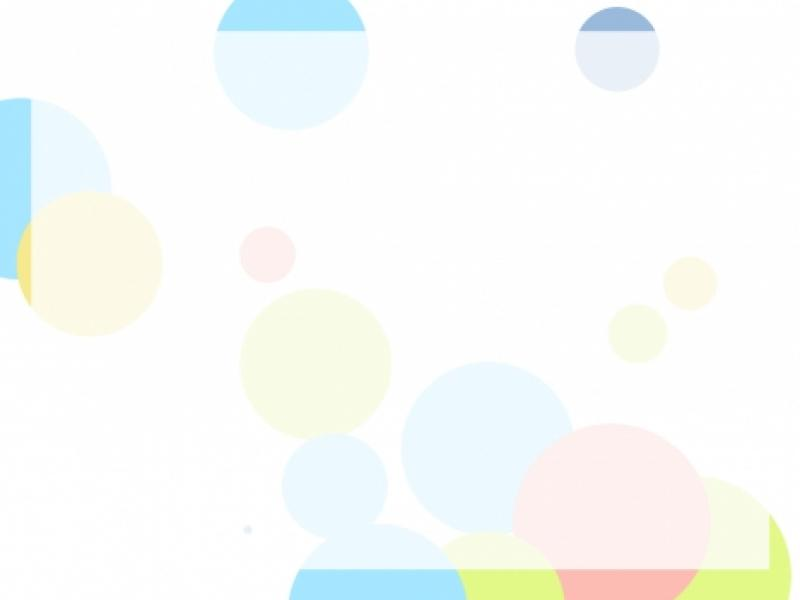 ضَـفـيـرة
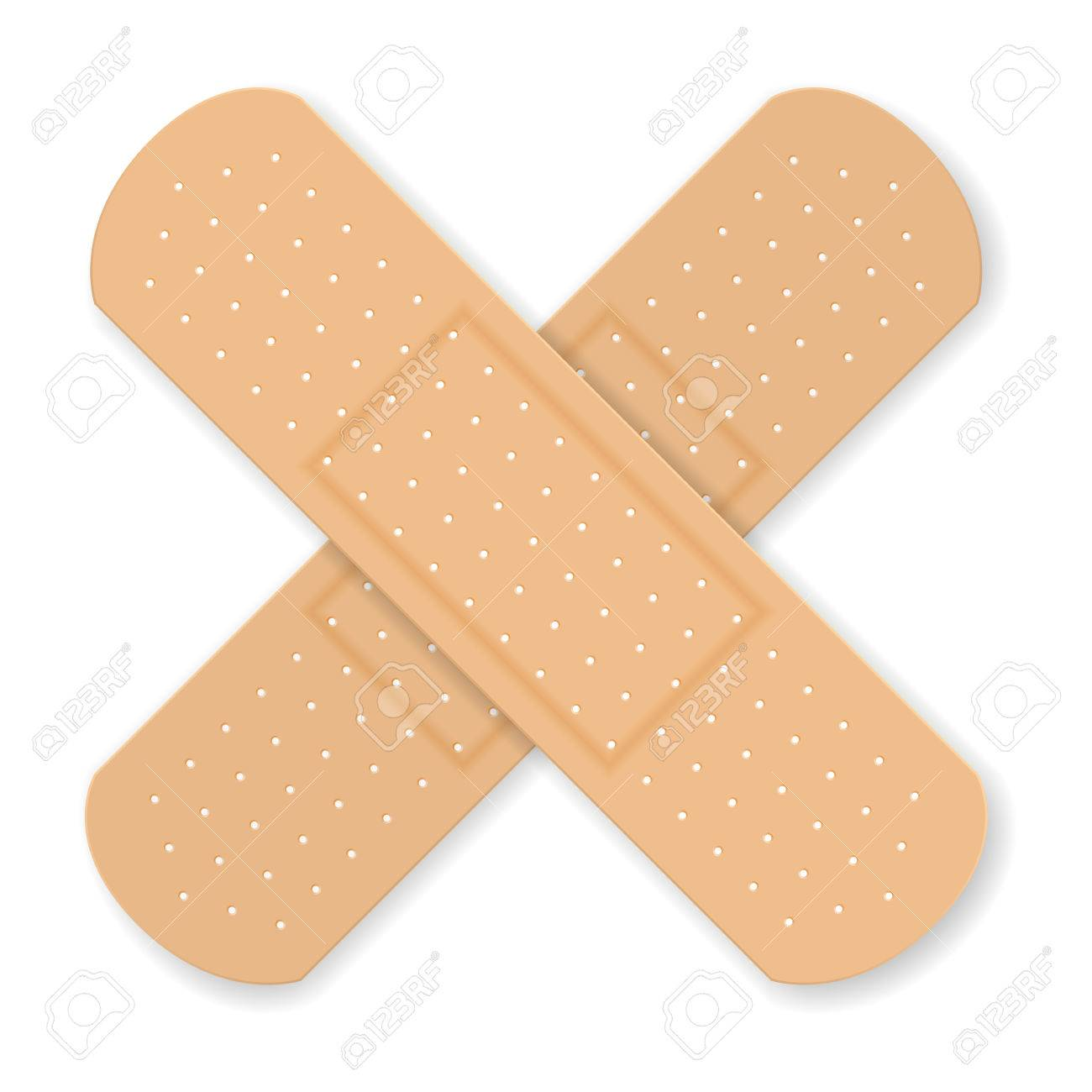 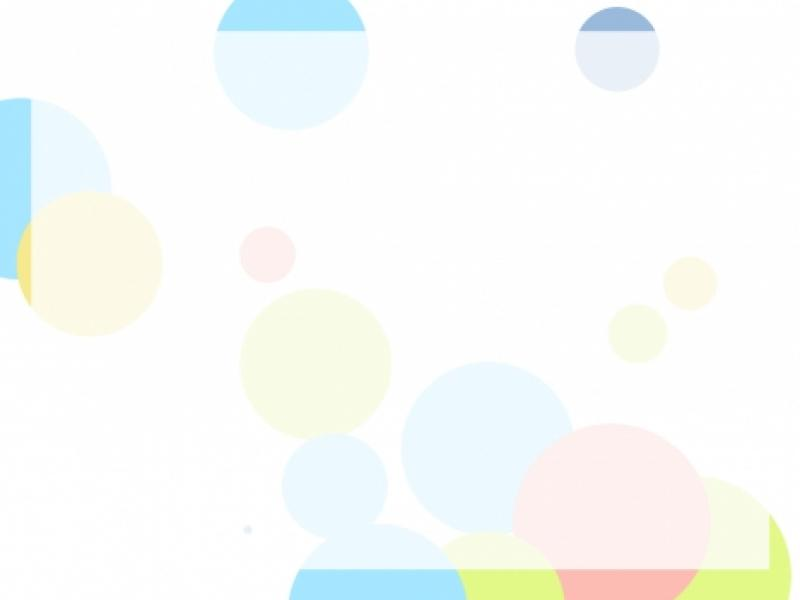 ضَـمـادة
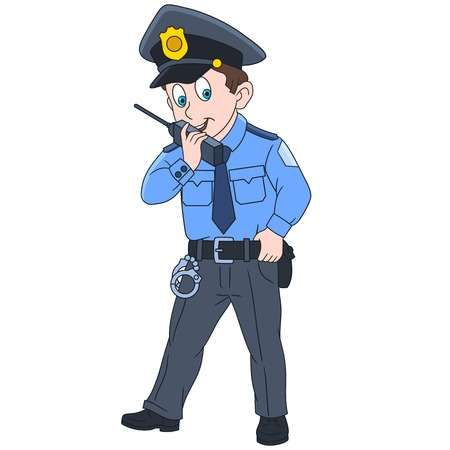 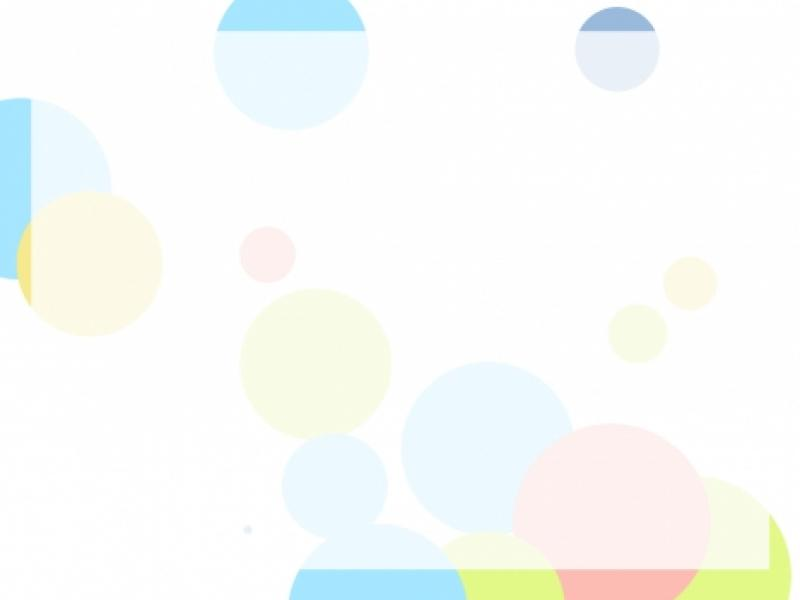 ضـابـط